Watch the video and guess the theme
https://learnenglishkids.britishcouncil.org/short-stories/dark-dark-wood
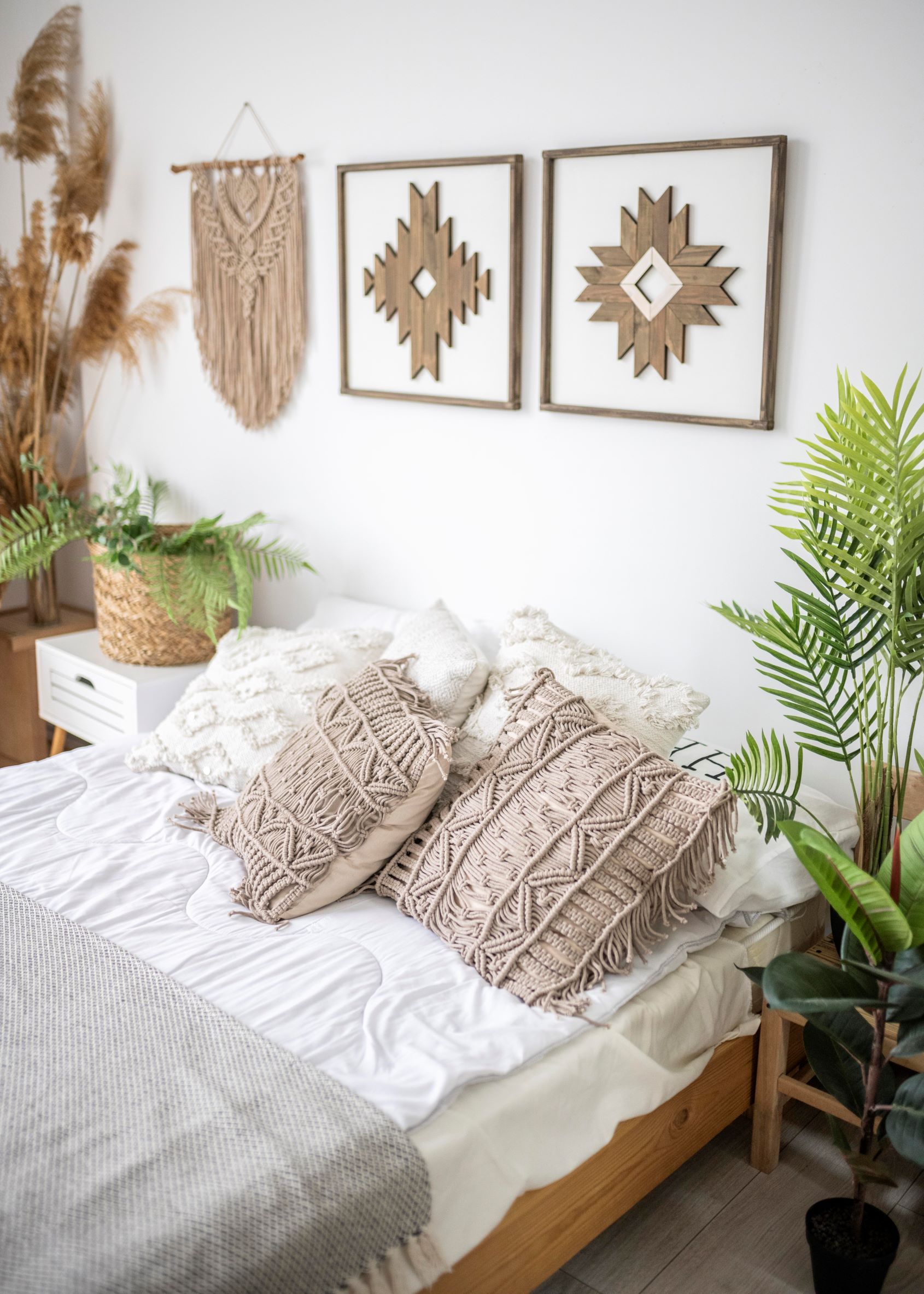 My House.
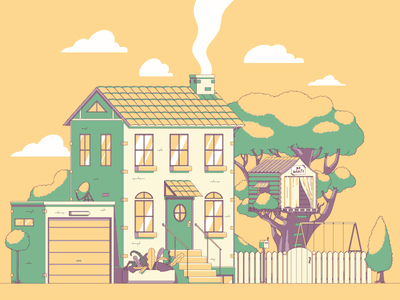 Do you know this house?Describe it
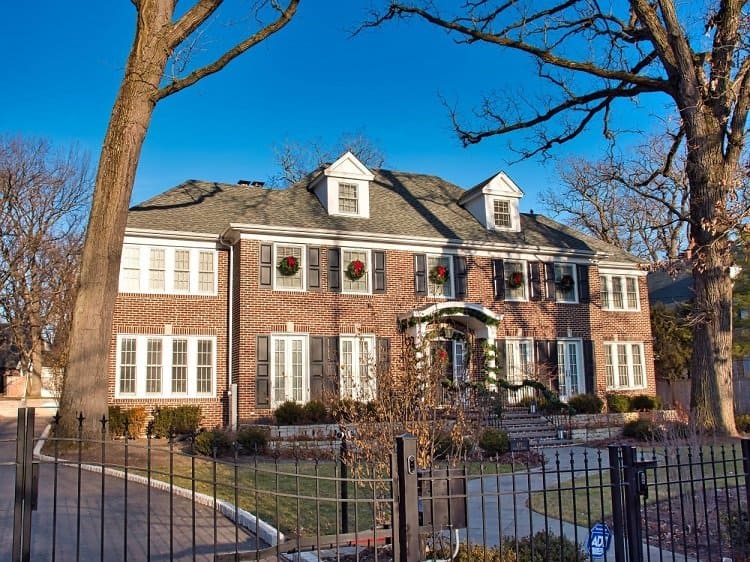 https://wordwall.net/ru/resource/23956672/starlight-5-unit-2-2a
Learn the new words
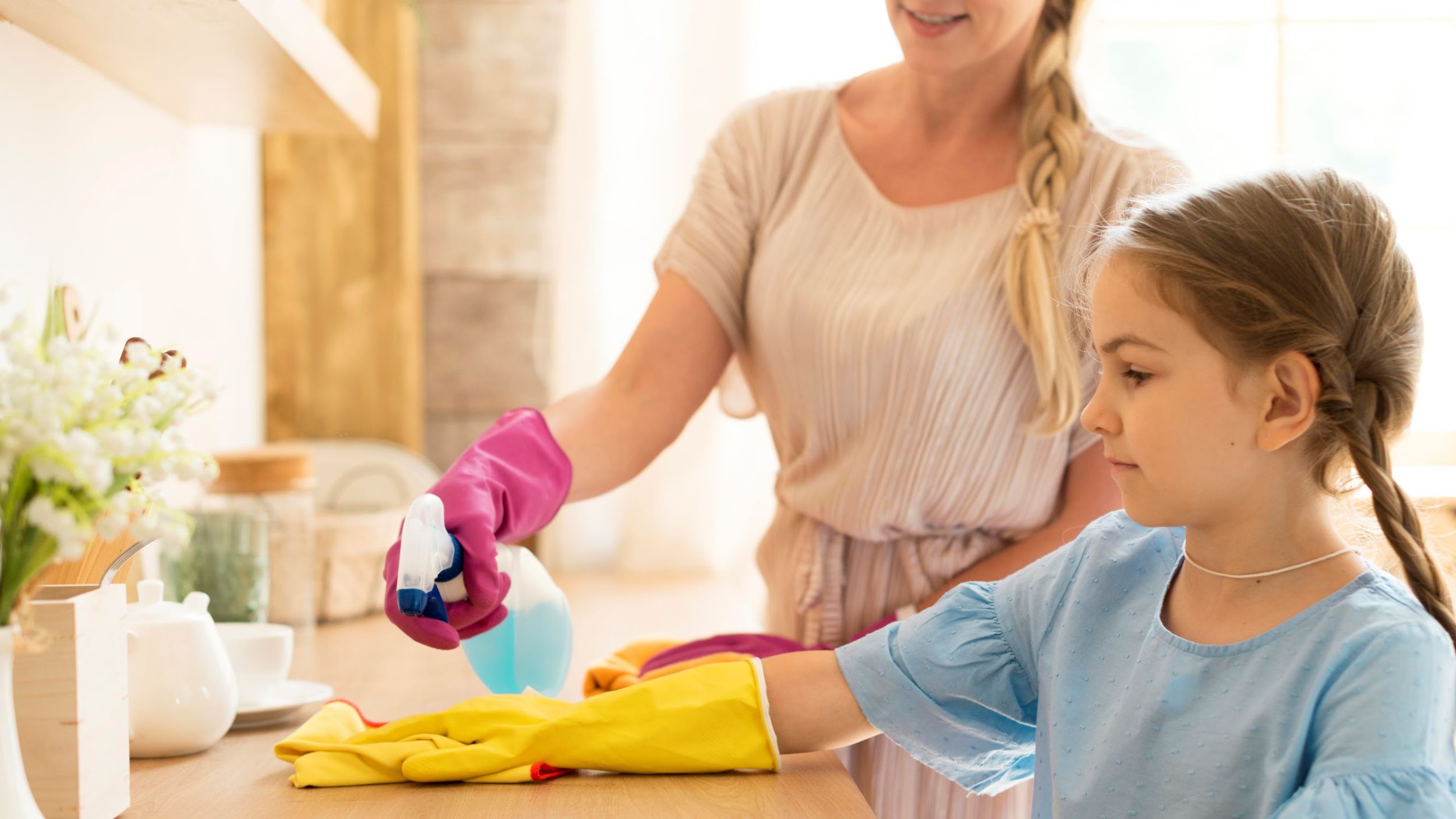 PARTS OF THE HOUSE
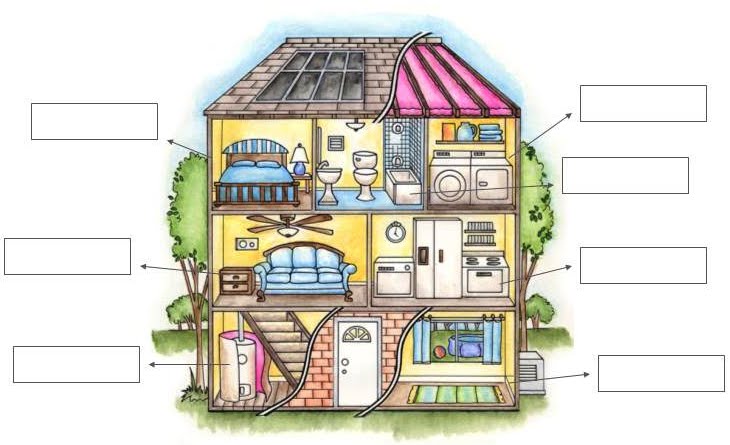 ATTIC
UTILITY ROOM/
LAUNDRY
BEDROOM
BATHROOM
LIVING ROOM
KITCHEN
DINING
 ROOM
CELLAR
Practice the new words
https://wordwall.net/ru/resource/25000056/english/dining-room

https://wordwall.net/ru/resource/25000315/english/bedroom
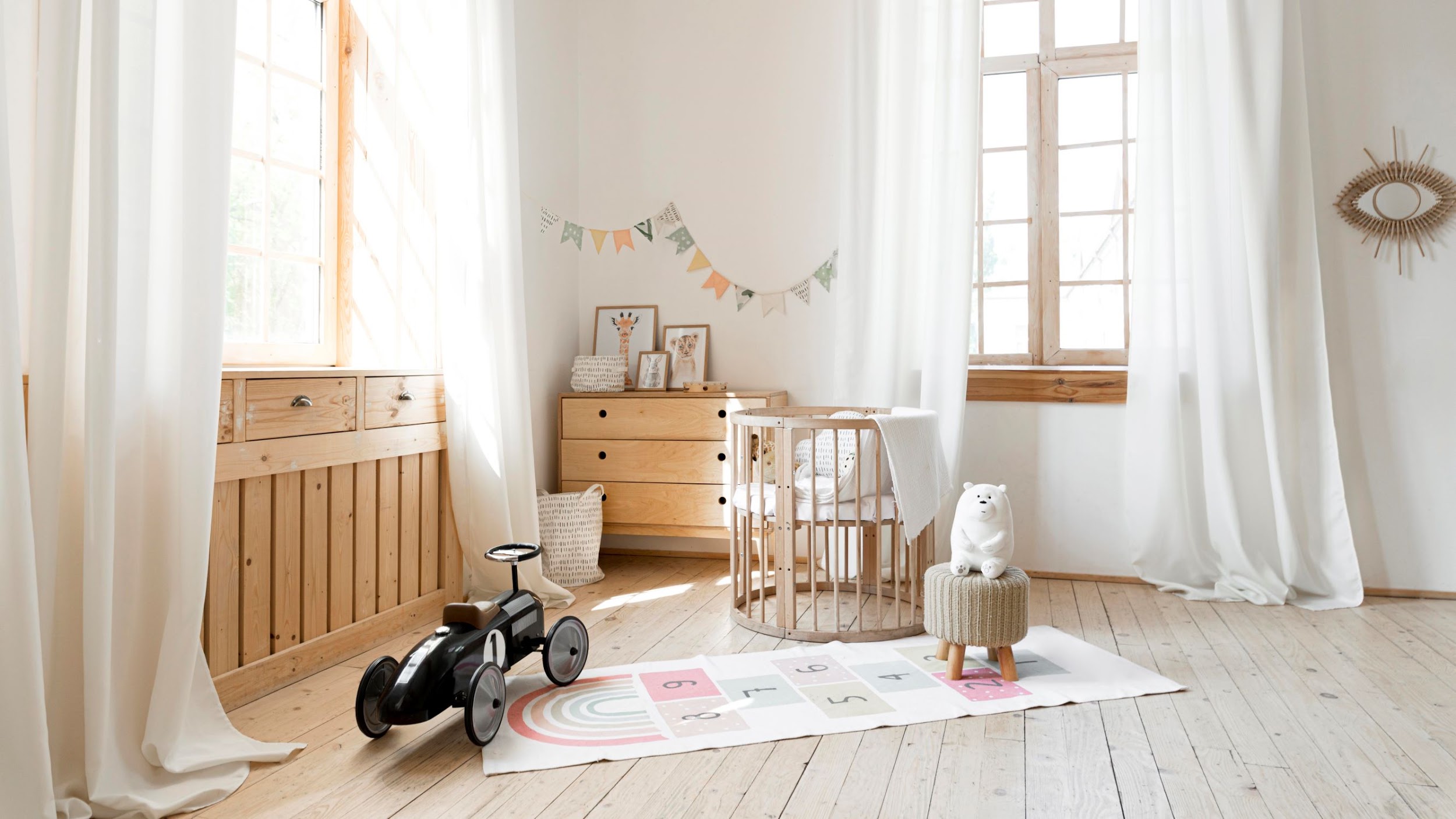 New Grammar
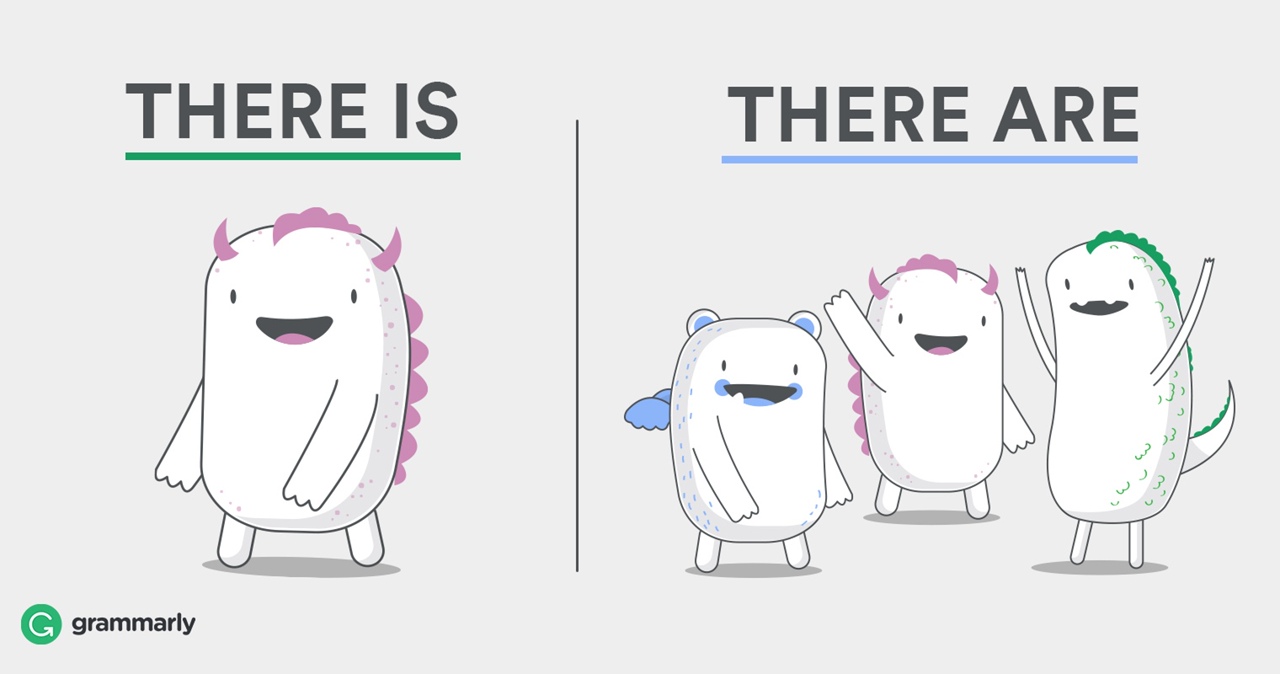 There is
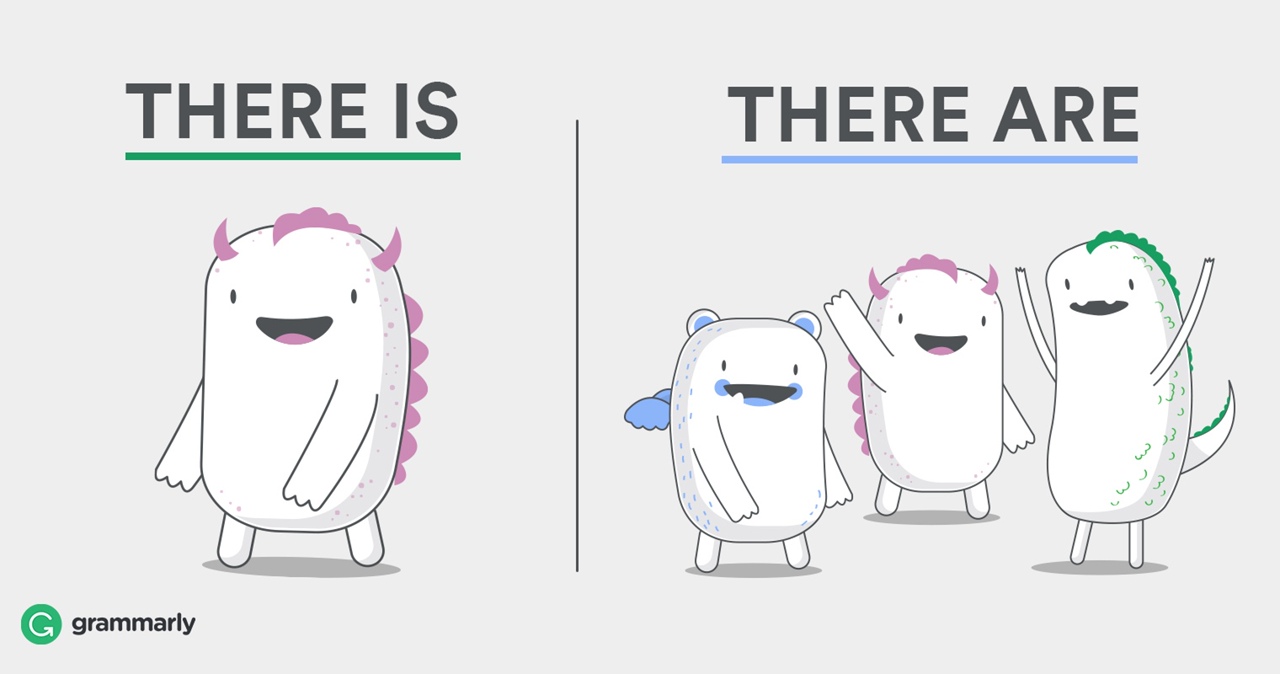 There are
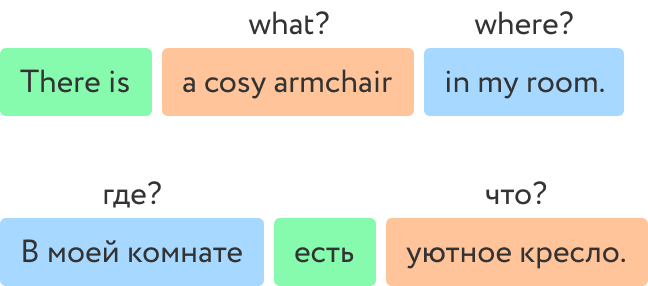 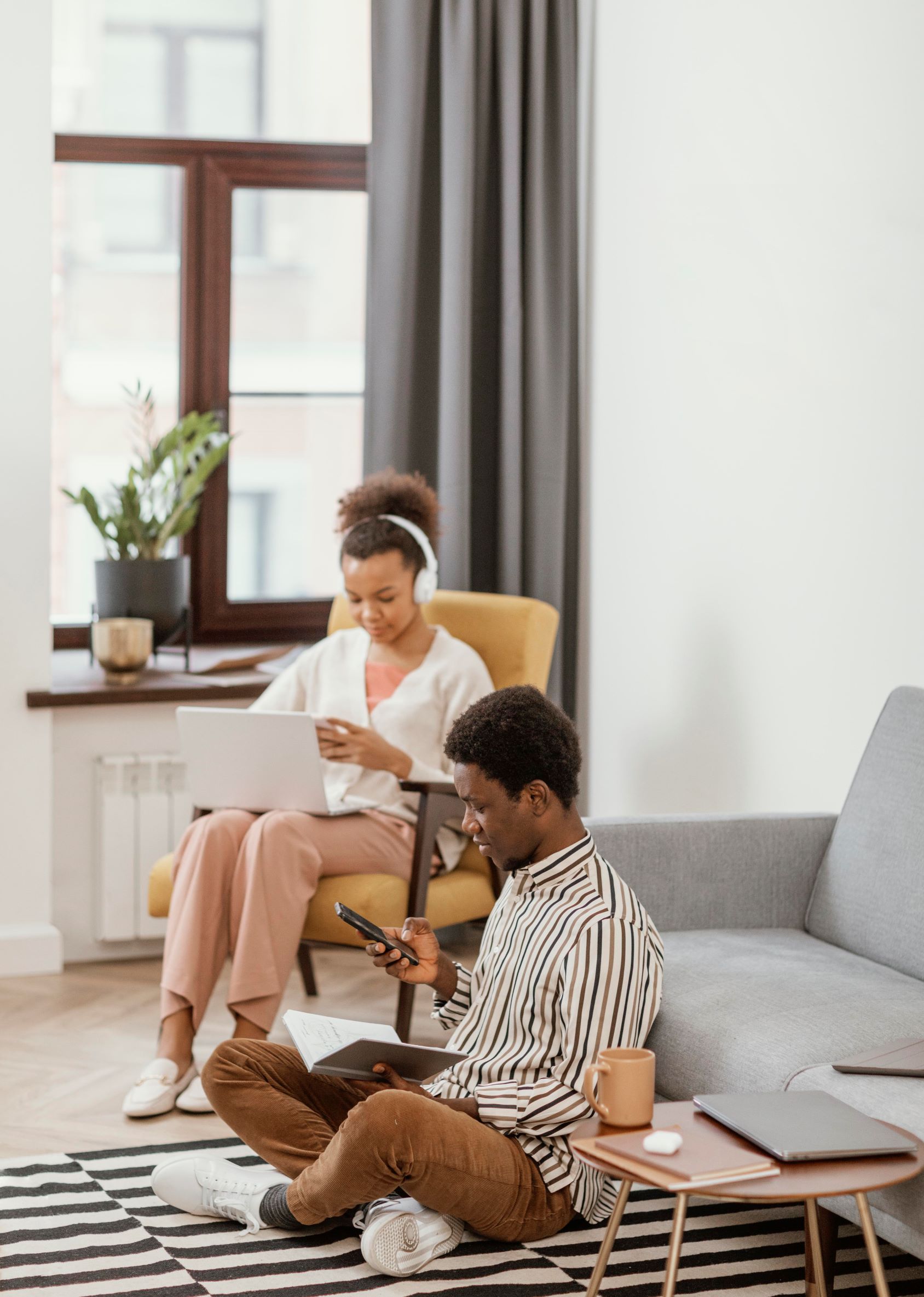 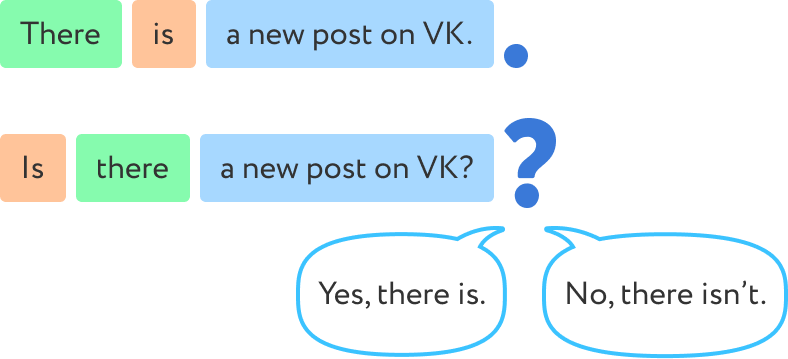 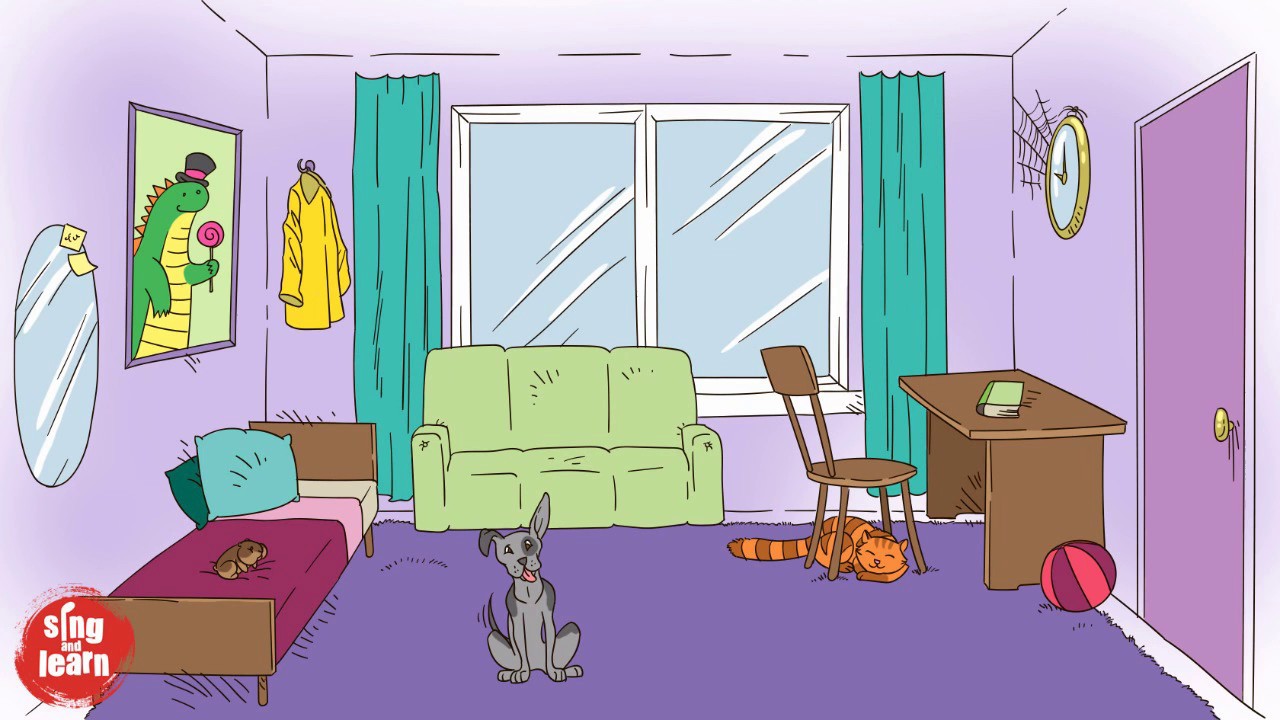 Practice online
https://www.liveworksheets.com/worksheets/en/English_as_a_Second_Language_(ESL)/There_is_-_there_are/THERE_IS_-_THERE_ARE_cq2158446eo
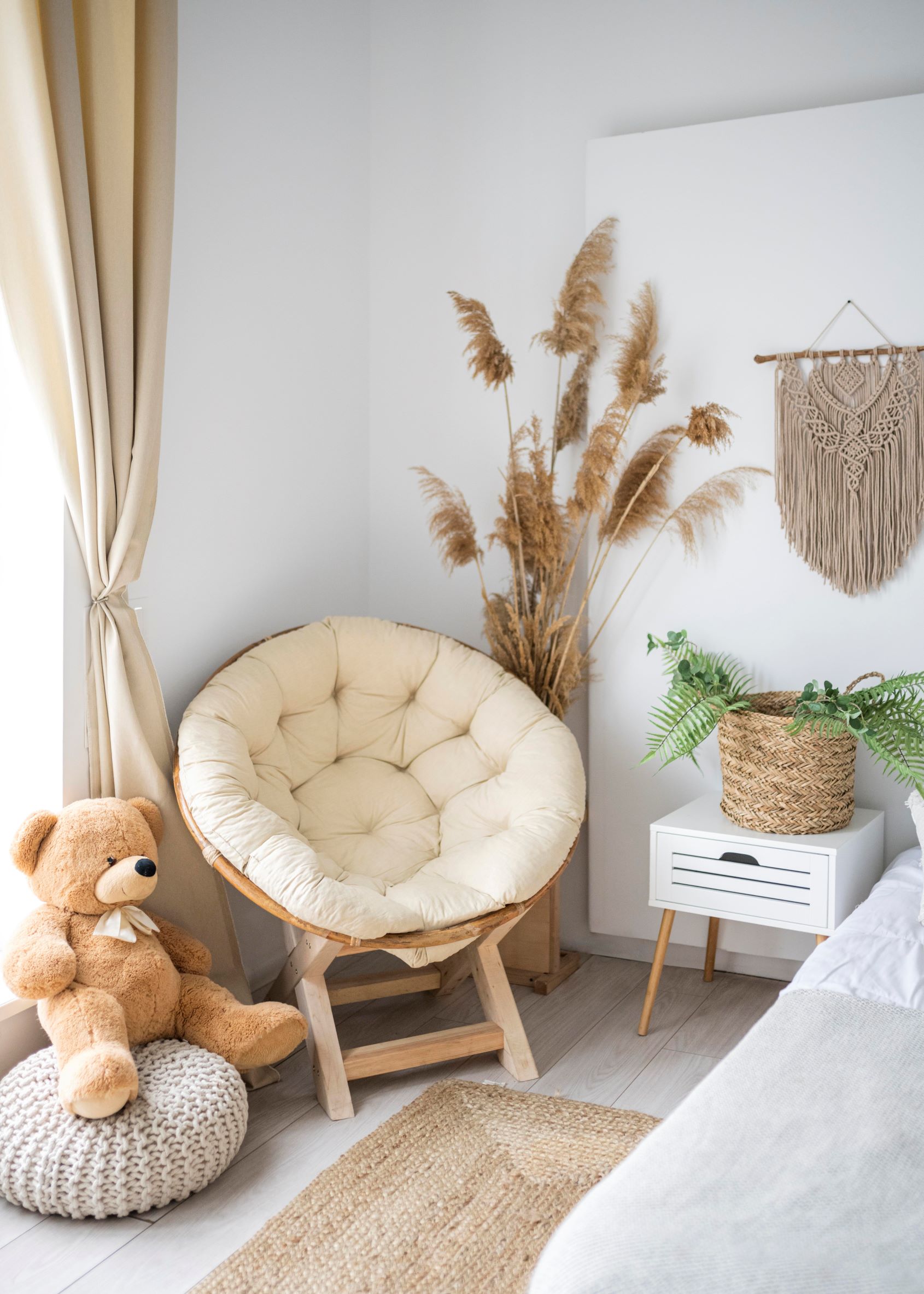 Room tour
https://my.matterport.com/show/?m=mdRPbQunhq7&play=1
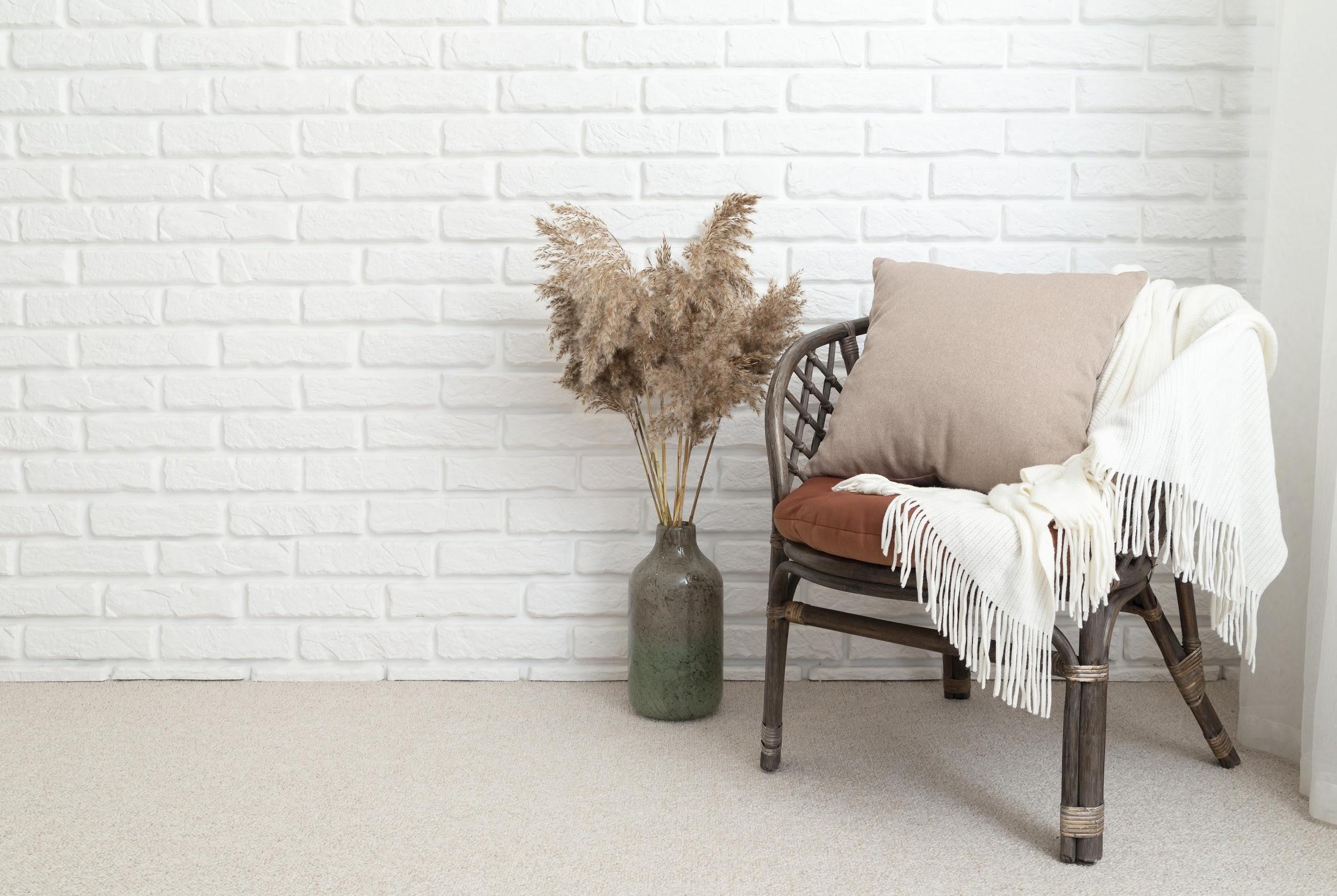 Hometask
Record a video of your room tour.